Thomson_eeWWtgc
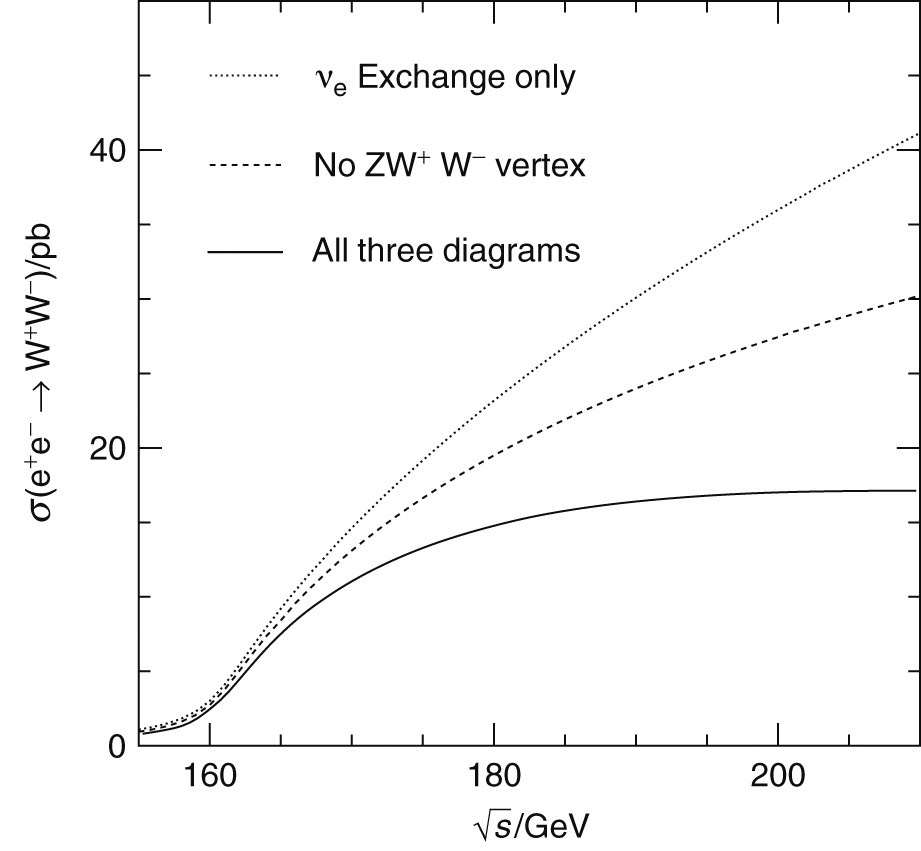 © Cambridge University Press 2013
Thomson_Fig15-1
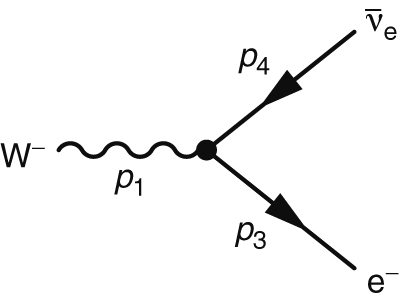 © Cambridge University Press 2013
Thomson_Fig15-4
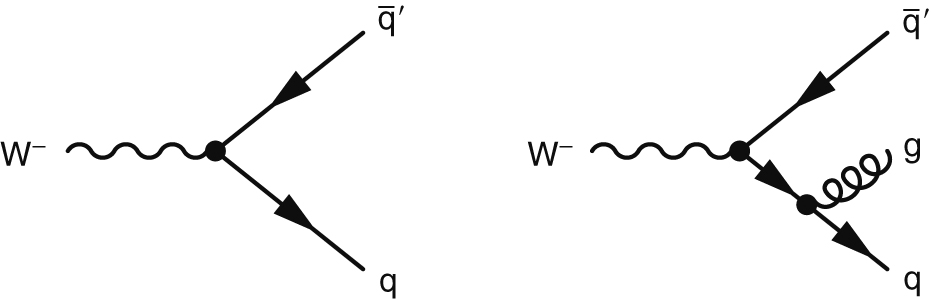 © Cambridge University Press 2013
Thomson_Fig15-5
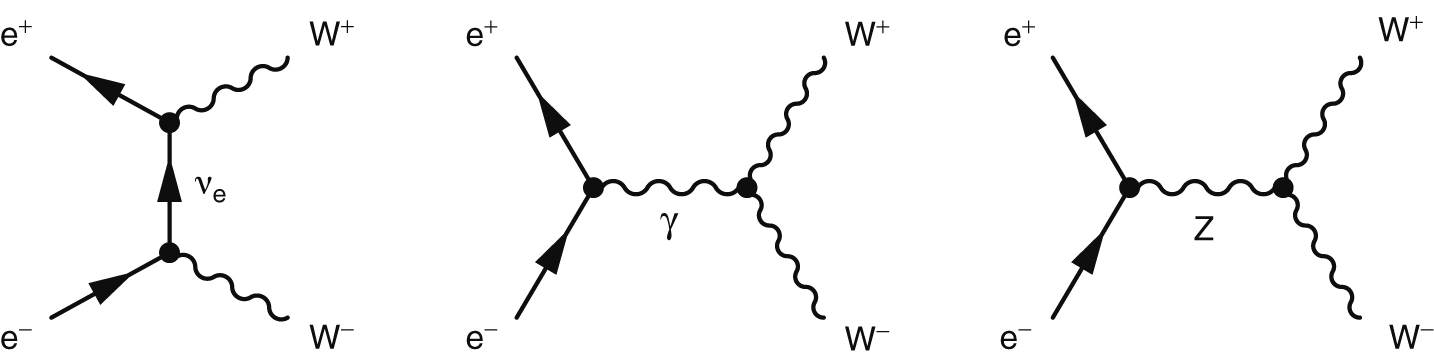 © Cambridge University Press 2013
Thomson_Fig15-7
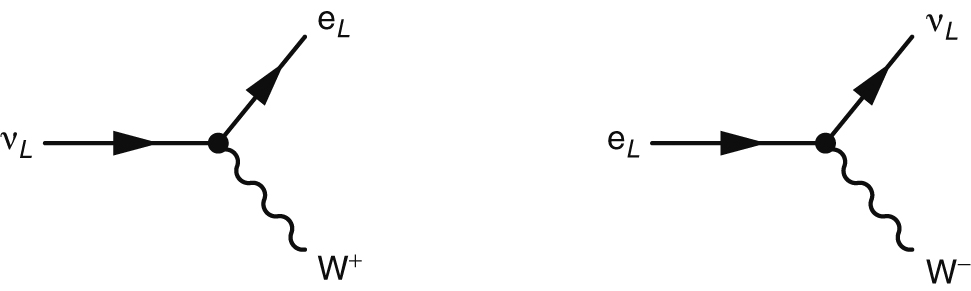 © Cambridge University Press 2013
Thomson_Fig15-8
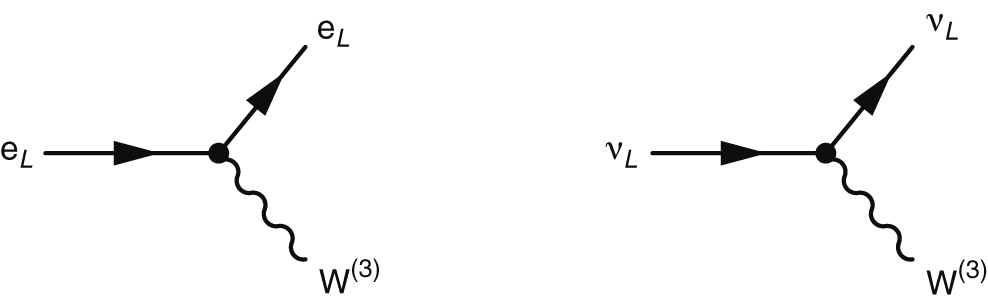 © Cambridge University Press 2013
Thomson_Fig15-9
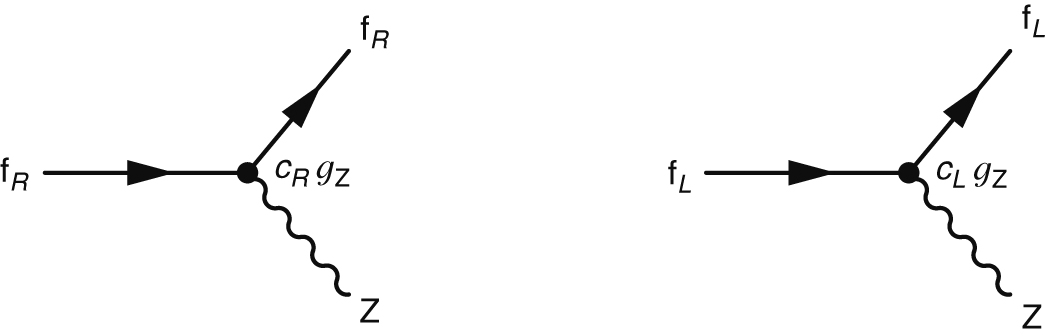 © Cambridge University Press 2013
Thomson_wdecayspins
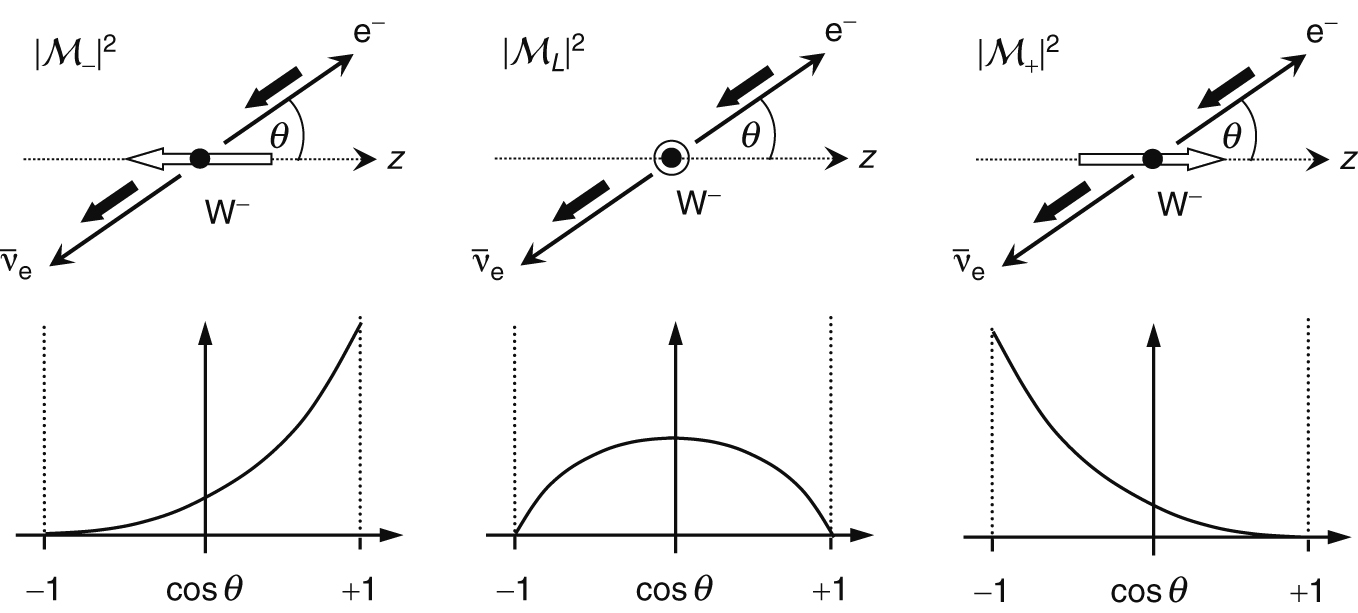 © Cambridge University Press 2013
Thomson_wenu
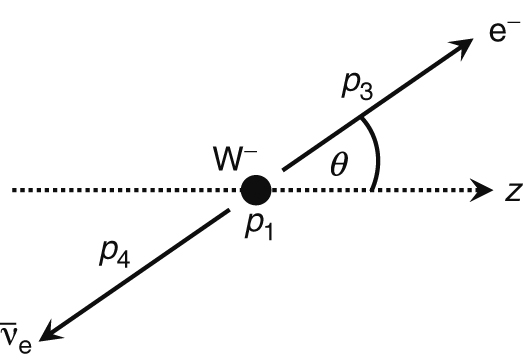 © Cambridge University Press 2013
Thomson_wzdecay
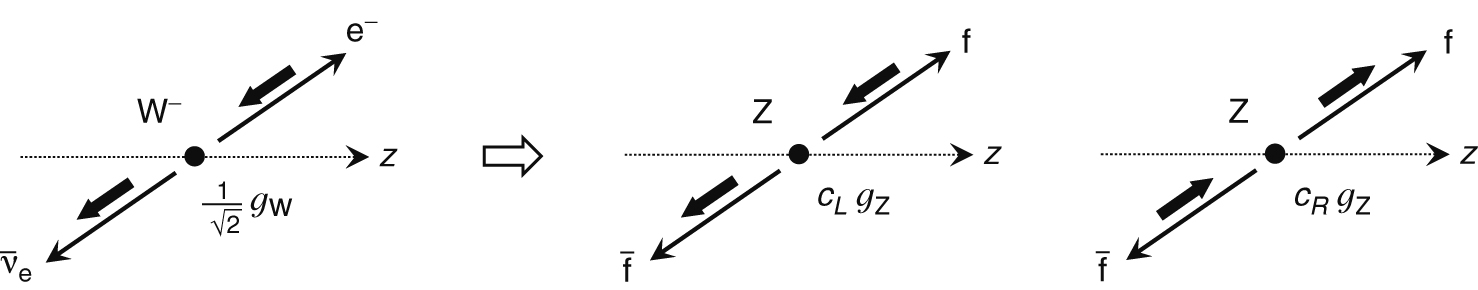 © Cambridge University Press 2013